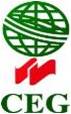 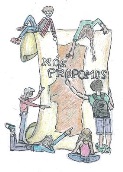 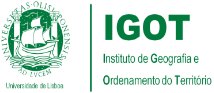 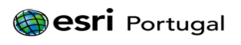 Projeto Nós Propomos!
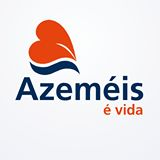 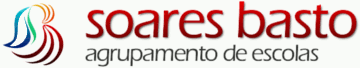 Escola Secundária Soares Basto  2014/2015
Professora Filomena Mendes
Alunas: Mariana Miller, Elsa Pereira, Carla Oliveira e Ângela Regalado
Introdução:
Este trabalho foi realizado no âmbito da disciplina de Geografia em parceria com o Projeto Nós Propomos.
Com ele pretendemos demontrar as nossas propostas/soluções para a requalificação de um edifício tão nobre da cidade de Oliveira de Azeméis.
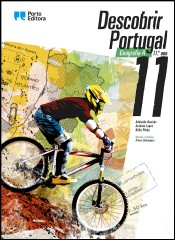 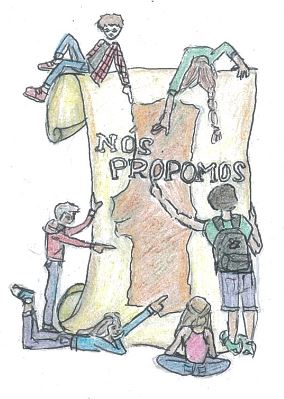 Edifício “Palacete”
Casa bloco vertical, sem azulejo, com influência do Neoclássico (francês)

  A construção deste belo e imponente edifício, dos finais do século XIX está envolta numa peculiar história
 
  O seu proprietário, Manuel Brandão, fez fortuna no Brasil

  Quando regressou quis construir uma casa como não havia igual em Oliveira de Azeméis e arredores

  Nasceu de um sonho e depressa se transformou num pesadelo devido aos custos elevados
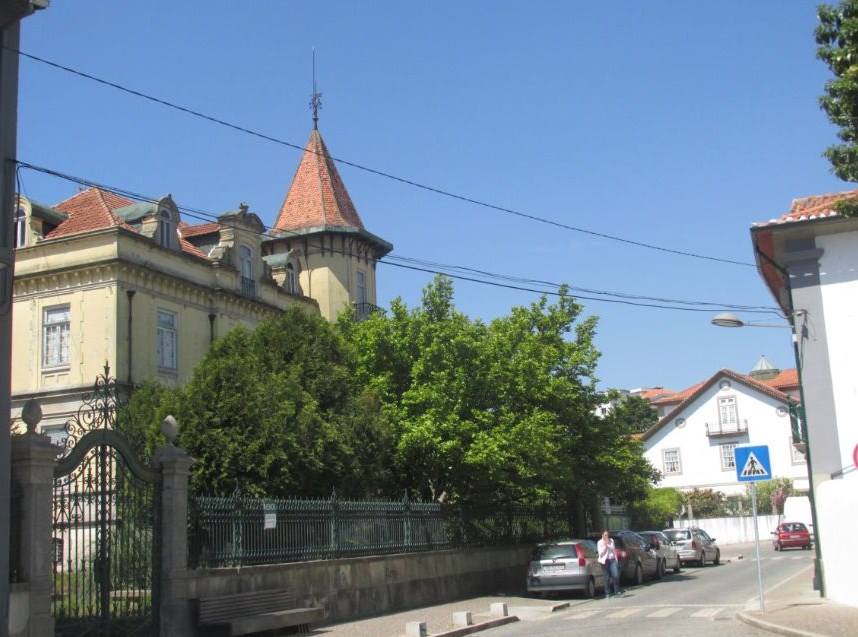 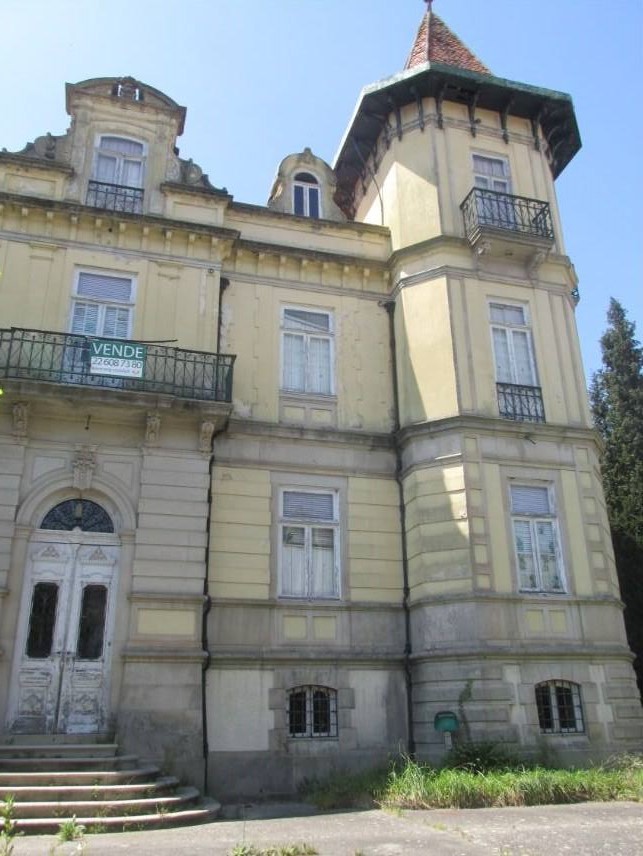 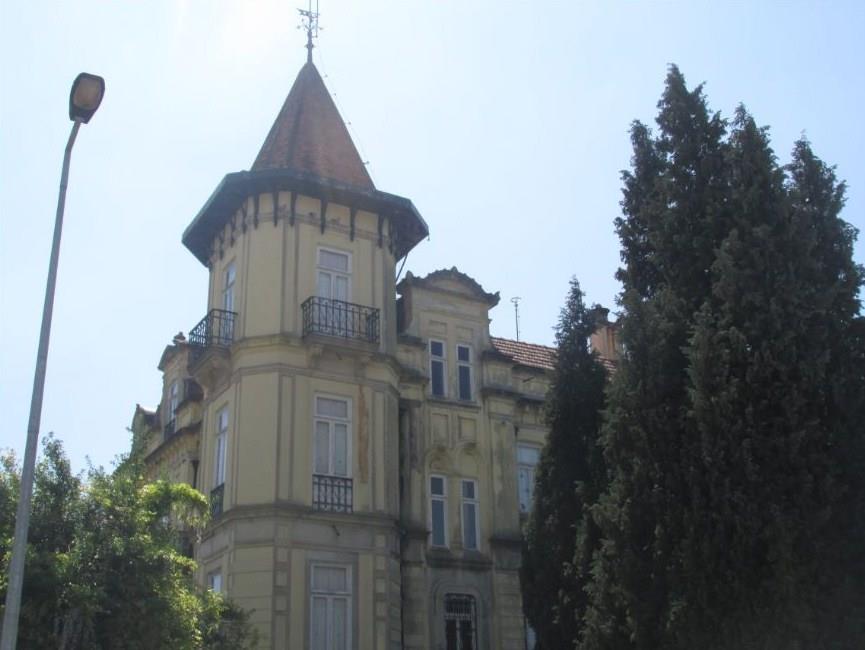 LOCALIZAÇÃO
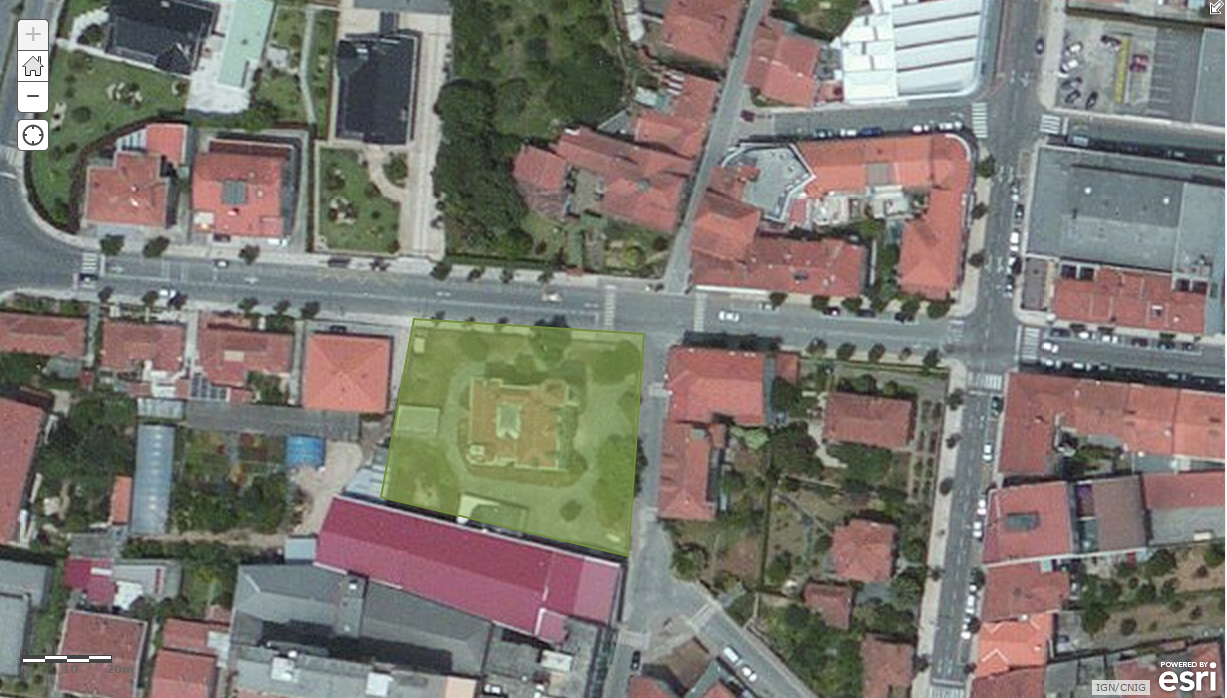 Proposta
Requalificação total do edíficio com vista à criação de uma casa de alojamento a nível de dormidas, refeições e atividades lúdicas(estalagem)
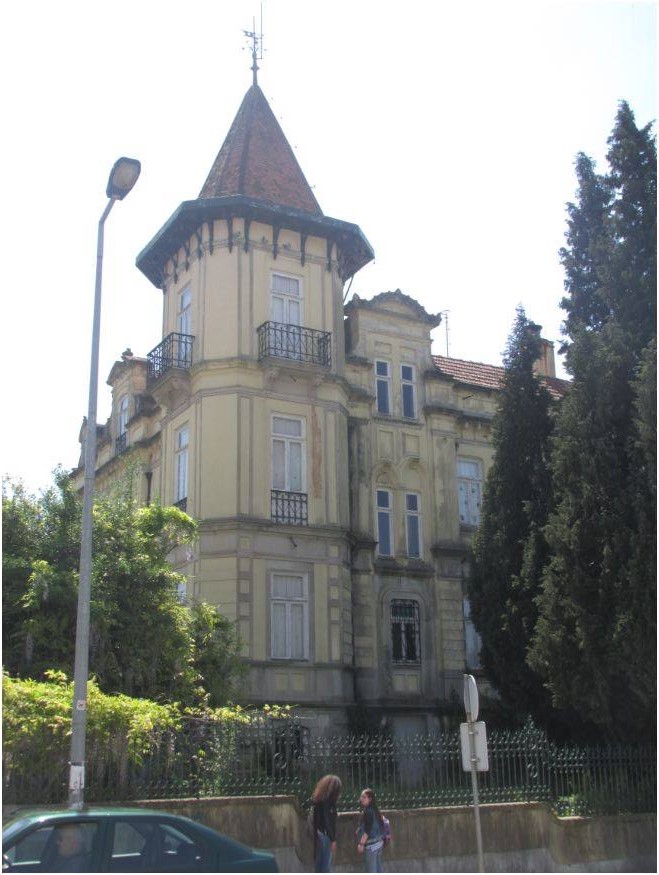 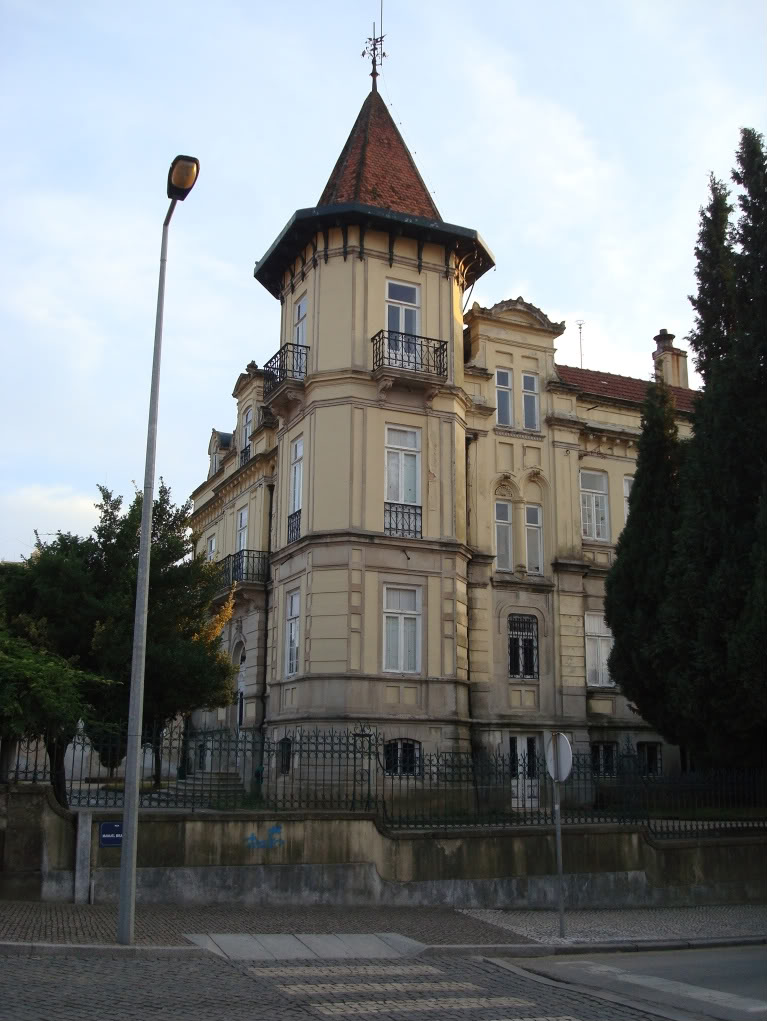 TRABALHO DE CAMPO
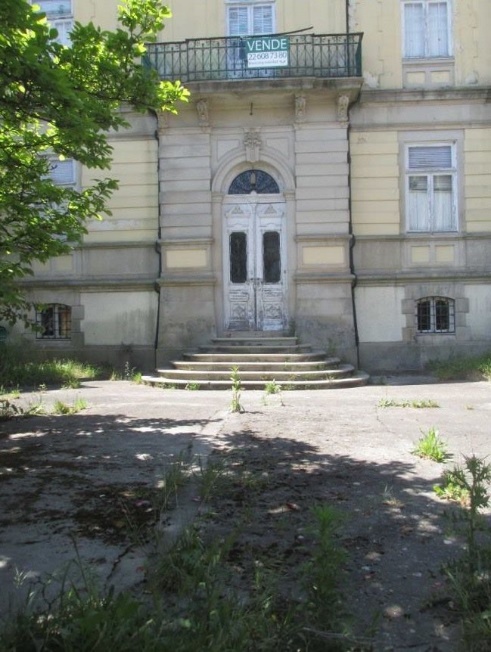 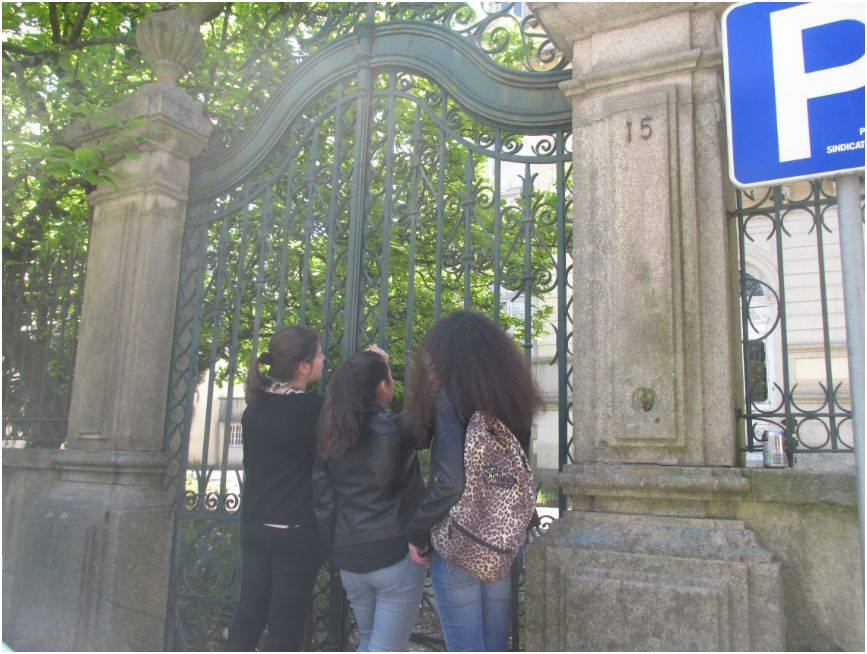 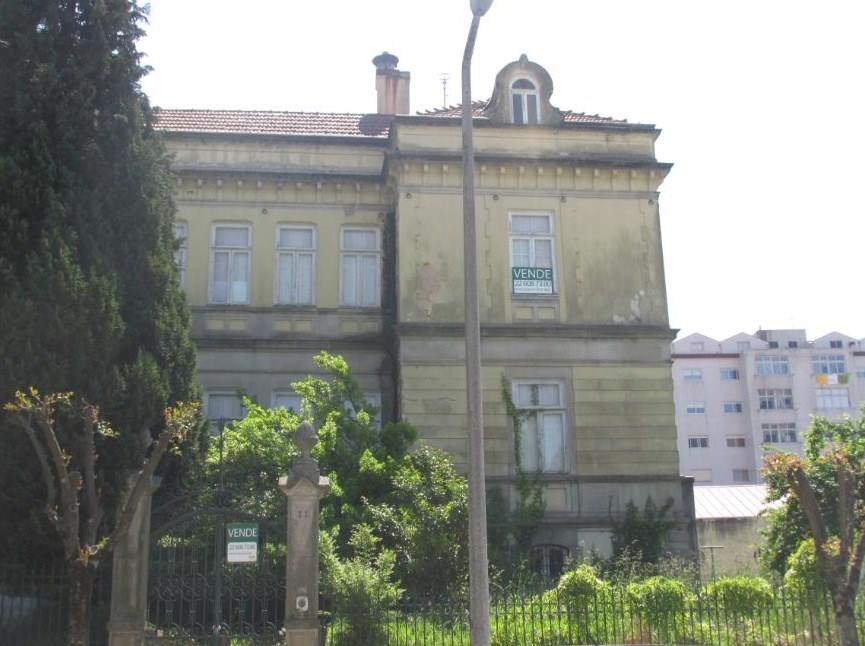 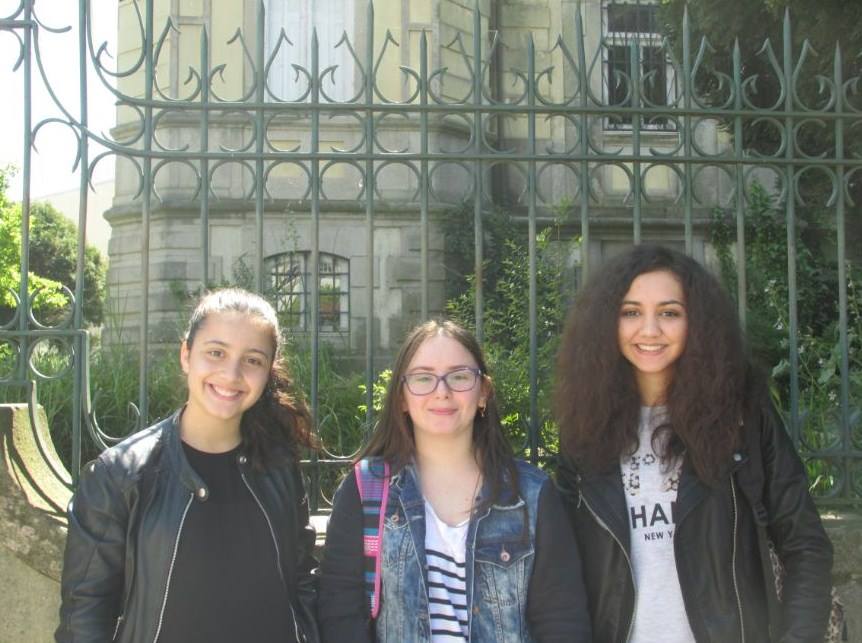 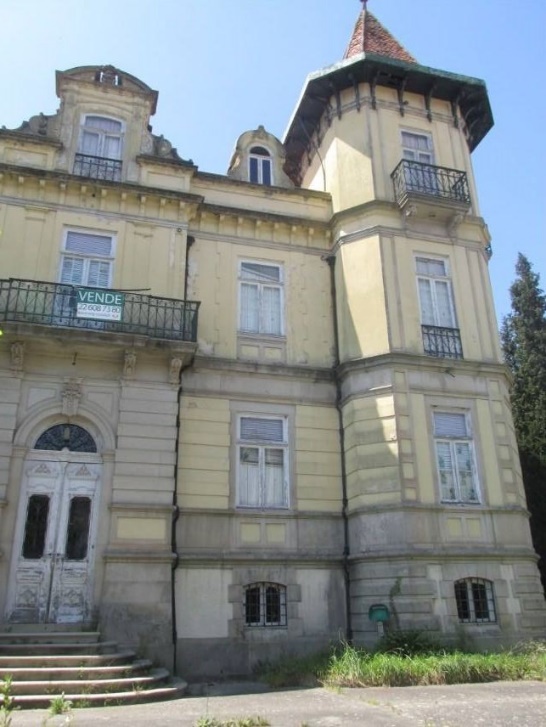 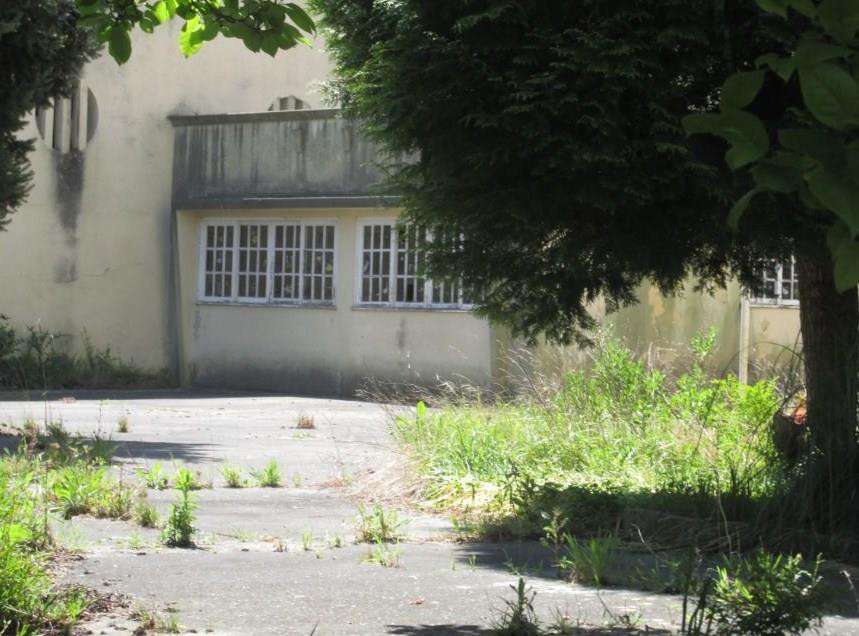 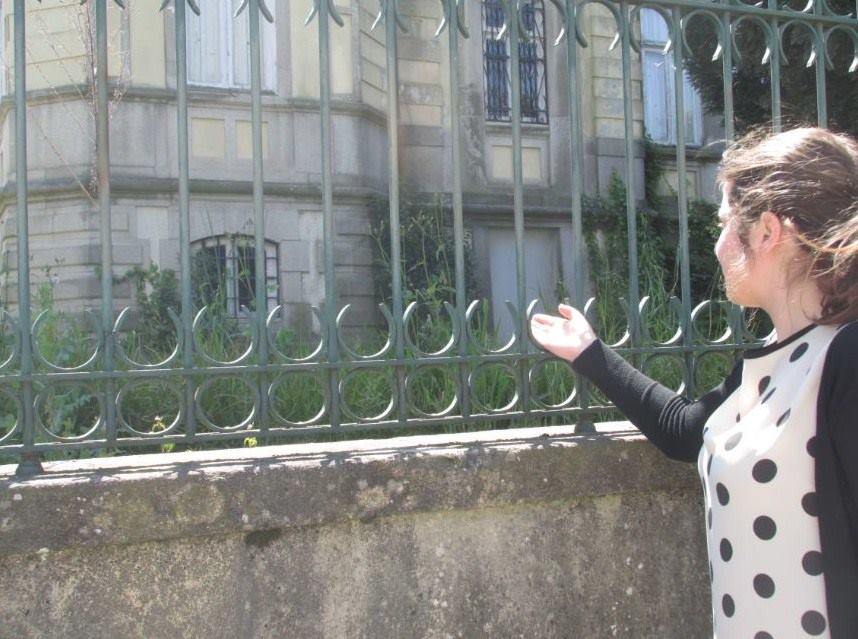 RESULTADOS DO INQUÉRITO
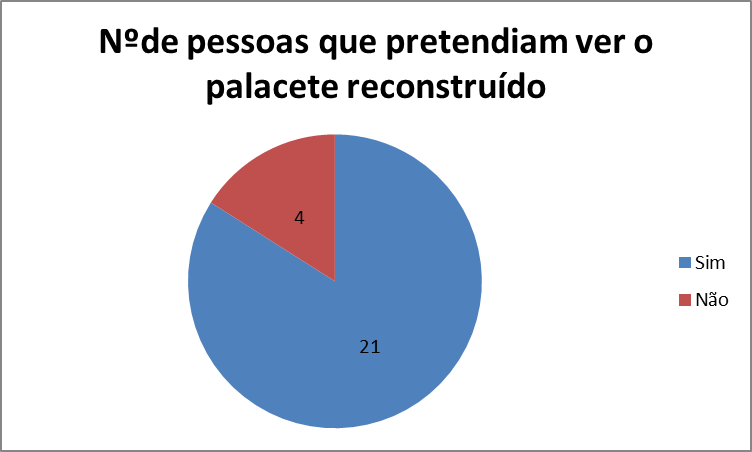 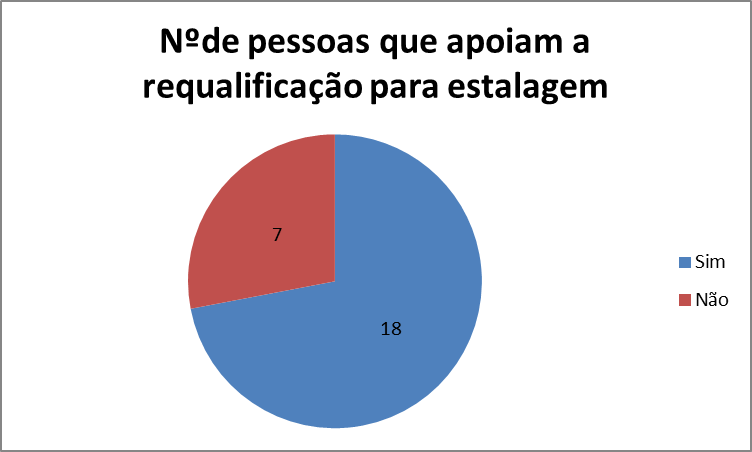 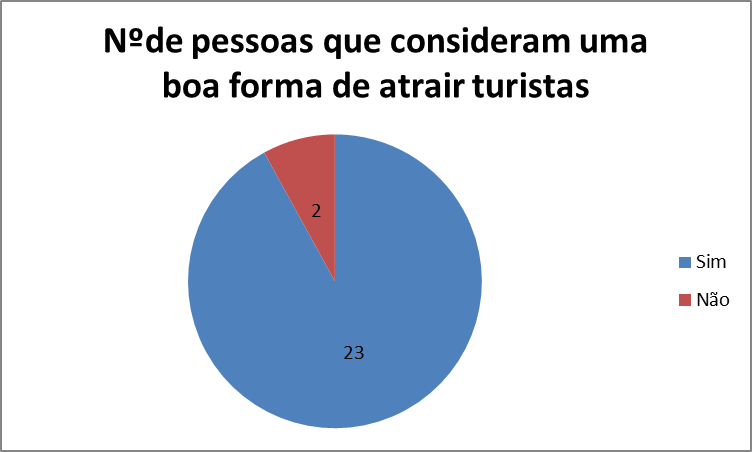 BIBLIOGRAFIA
http://www.arcgis.com/home/webmap/viewer.html?webmap=940c60c47c524de89a86cc92007e5252&extent=-8.4801,40.8357,-8.4768,40.8371
http://www.cm-oaz.pt/oliveira_de_azemeis.1/freguesias.42/oliveira_de_azemeis.54/palacete_da_familia_brandao.a3126.html
FIM